Opiskelijavalinta uudistuu
Valintakokeiden luku-urakka pienentyy
Ylioppilastutkinnon arvosanoilla suurempi merkitys
Tavoitteita:            
kehittää korkeakoulujen alakohtaista yhteistyötä
yhtenäistää yo-kokeiden pisteytystä todistusvalinnassa
säästää opiskelijoilta ja korkeakouluilta aikaa ja pääsykokeiden kustannuksia
Tarjotaan vaihtoehtoisia tapoja hakeutua korkeakoulutukseen
Korkeakouluihin siirtyminen nopeutuu
Lukio-opintojen suunnittelu yhä tärkeämmässä asemassa
Koulutukseen haku yhdenmukaisempaa ja selkeämpää
Korkeakoulututkinnot
Katso lisää:
Amk- opiskelijavalinta 2020-
Katso lisää: Yliopistojen opiskelijavalinta 2020-
yhteishaussa varataan yhä suurempi osuus ensimmäistä opiskelupaikkaa hakeville
yliopistoissa opiskeluoikeus saadaan yleensä sekä alempaan että ylempään tutkintoon
ammattikorkeakouluissa opiskeluoikeus saadaan ensin ammattikorkeakoulututkintoon
ylempään amk-tutkintoon vaaditaan alan 3 vuoden työkokemus ja soveltuva tutkinto
Väylät yliopisto-opintoihin
Yliopistojen opiskelijavalinta 2020-
TODISTUSVALINTA
valtaväylä yliopisto-opintoihin (yli 50 %)
pisteitä ylioppilastutkinnosta
toiseksi suurin valintaväylä
valintakokeita kevennetään
yhtenäistetään samalla koulutusalalla
VALINTAKOKEET
SOVELTUVUUSKOKEET
käytetään muutamalla alalla
soveltuvuuskokeisiin valitaan todistusvalinnalla
SIIRTOHAKU
yliopiston sisällä opinto-oikeutta  vaihtaville
saman alan toiseen yliopistoon vaihtaville
avoimen opintoja riittävästi suorittaneille
vapaita kaikille, maksullisia
AVOIN VÄYLÄ
liikunnan, kuvataiteen, musiikin, median, käsityön, kotitalouden, tanssin ja teatterin ansiokkaita diplomitöitä voidaan huomioida
valtakunnallisissa tiedekilpailuissa palkitut
LUKIODIPLOMIT JA KILPAILUT
Yliopistojen todistusvalinta 2020-
Yliopistojen todistusvalinta
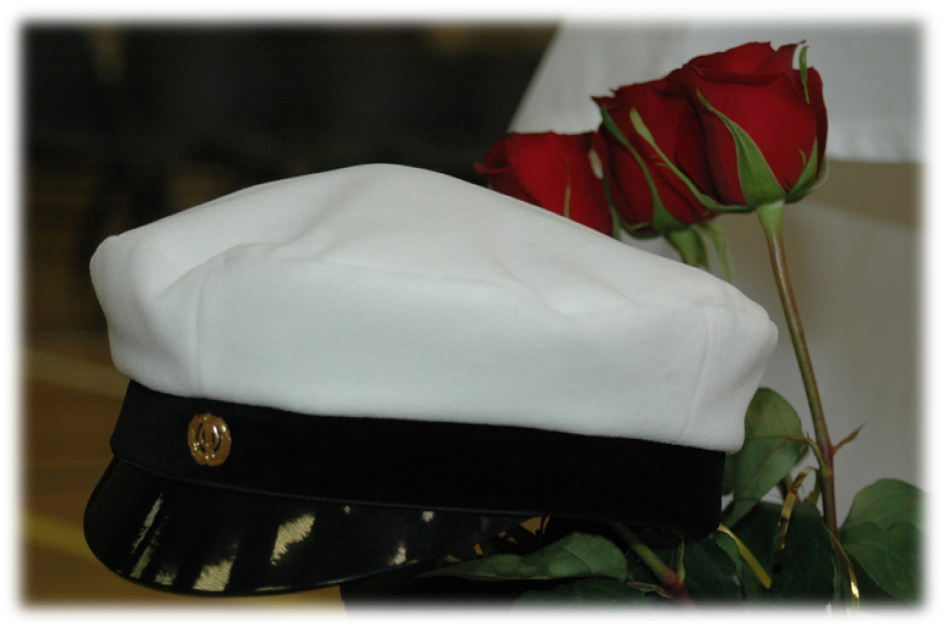 Todistusvalinnan ratkaisee menestys ylioppilaskirjoituksissa, ei lukion päättötodistus
Todistusvalintaa ei käytetä taiteiden koulutuksissa
 Teologian, kasvatusalan, liikunnan, viestintätieteiden, aineenopettajien ja arkkitehtuurin koulutuksissa todistusvalinnalla valitaan soveltuvuuskokeisiin
pisteitä saat 3-6 ylioppilaskokeesta
voit tulla valituksi vaikka koetta ei ole suoritettu, mikäli pistemääräsi riittää
arvosanan pisteytys vaihtelee koulutuksittain ja aineittain
yhdestä aineesta voit saada pisteet vain kerran
järjestelmä laskee pisteet parhaan summan tuottavan aineyhdistelmän mukaan
joissakin koulutuksissa on kynnysehtoja
suoravalinnassa voit tulla valituksi tietyn aineen arvosanan perusteella
Huomioitavat yo-kokeet
Yliopistojen todistusvalinta 2020-
pisteitä annetaan 3-6 ylioppilaskokeesta
koemäärä ja huomioitavat kokeet vaihtelevat koulutuksittain
osa kokeista on   aina huomioitavia 
osa   valitaan     kaikista kokeista tai kielistä tai reaalikokeista parhaan tuloksen antavien kokeiden mukaan
Esimerkkejä:
Historia
5 koetta
Psykologia
5 koetta
Kauppatiede
5 koetta
Lääketiede
6 koetta
äidinkieli
äidinkieli
äidinkieli
äidinkieli
matematiikka
psykologia
historia
biologia
matematiikka
3 parasta koetta
paras kieli
kemia
yksi ainereaali
2 parasta koetta
matematiikka
yksi kieli
2 seuraavista:
fysiikka
yksi kieli
yksi ainereaali
Kemia
4 koetta
Diplomi-insinööri
3 koetta
Kasvatustiede
4 koetta
äidinkieli
Oikeustiede
5 koetta
kemia
äidinkieli
matematiikka
äidinkieli
pitkä matematiikka
matematiikka
yksi paras koe
äidinkieli
fysiikka tai kemia
yksi kieli
4 parasta koetta
yksi ainereaali
Äidinkieli
Yliopistojen todistusvalinta 2020-
Yo-kokeet todistusvalinnassa
Kieli
Kieli
Matematiikka
Pisteitä annetaan 3-6 yo- kokeesta koulutuksesta riippuen
psykologia
Kieli
Klikkaamalla koetta näet huomioidaanko koe aina vai valinnaisena
Matemaattinen reaalikoe
kemia
Muu reaalikoe
yhteis-kuntaoppi
uskonto/et
maantieto
terveys-tieto
filosofia
historia
biologia
fysiikka
Yliopistojen todistusvalinta 2020-
Koemäärä eri koulutuksissa
Biokemia
Matemaattiset tieteet
Fysikaaliset tieteet
Maantiede
Biologia ja ympäristötieteet
Kemia
Geotieteet
Informaatioverkostot
Biolääketiede
Tietojenkäsittelytiede
Diplomi-insinööri
Tietojärjestelmätiede
Pisteet 6 yo-kokeesta
Elintarviketiede
Kasvatusala
Pisteet 5 yo-kokeesta
Ravitsemustiede
Logopedia
Pisteet 4 yo-kokeesta
Farmasia
Psykologia
Pisteet 3 yo-kokeesta
Lääketieteelliset alat
Kauppatieteet
Terveystieteet
Oikeustiede
Kirjallisuustieteet
Filosofia
Kulttuurintutkimus ja taiteen tutkimus
Taloustiede
Historia
Metsätieteet
Maataloustieteet
Kielet
Teologia
Liikunnan yhteiskuntatieteet
Liikuntabiologia
Liikuntapedagogiikka
Viestintätieteet
Yhteiskuntatieteet
Äidinkielen pisteet
Yliopistojen todistusvalinta 2020-
äidinkielestä annetaan aina pisteitä kaikissa koulutuksissa
pisteytys on aina samanlainen
äidinkieli: suomi, ruotsi, suomi/ruotsi toisena kielenä, saame
L
E
M
C
B
A
Arvosana
33,0
27,5
22,0
16,5
11,0
5,5
Äidinkieli
Palaa yo-kokeisiin
Yliopistojen todistusvalinta 2020-
Matematiikan koe eri koulutuksissa
Biokemia
Matemaattiset tieteet
Fysikaaliset tieteet
Maantiede
Biologia ja ympäristötieteet
Kemia
Geotieteet
Informaatioverkostot
Biolääketiede
Tietojenkäsittelytiede
Diplomi-insinööri
Tietojärjestelmätiede
Huomioidaan aina
(pitkä tai lyhyt)
Elintarviketiede
Kasvatusala
Pitkä matematiikka huomioidaan aina
Ravitsemustiede
Logopedia
Farmasia
Psykologia
Valinnainen muiden kokeiden kanssa
Lääketieteelliset alat
Kauppatieteet
Terveystieteet
Oikeustiede
Kirjallisuustieteet
Filosofia
Kulttuurintutkimus ja taiteen tutkimus
Taloustiede
Historia
Maataloustieteet
Metsätieteet
Kielet
Palaa yo-kokeisiin
Teologia
Liikunnan yhteiskuntatieteet
Liikuntabiologia
Liikuntapedagogiikka
Viestintätieteet
Yhteiskuntatieteet
Matematiikan pisteet
Yliopistojen todistusvalinta 2020-
vain toinen matematiikka (pitkä tai lyhyt) huomioidaan
matematiikasta voi saada pisteitä kaikissa koulutuksissa
pitkä matematiikka on pakollinen diplomi-insinöörien ja informaatioverkostojen koulutuksissa
matematiikkaan liittyy usein kynnysehtoja
L
E
M
C
B
A
Arvosana
Pitkä (biolog., geotiet., mat.luonnont., tekniset, lääketiet., maataloust., elintarv., ravitsemust.….)
39,7
33,1
26,4
19,8
13,2
6,6
Pitkä (farmasia, humanistiset, yhteiskuntat. kasvatusalat …)
36,1
30,0
24,0
18,0
12,0
6,0
Lyhyt
(kaikissa koulutuksissa)
28,3
23,6
18,9
14,1
9,4
4,7
Yliopistojen todistusvalinta 2020-
Kielten koe eri koulutuksissa
Biokemia
Fysikaaliset tieteet
Matemaattiset tieteet
Maantiede
Biologia ja ympäristötieteet
Kemia
Geotieteet
Informaatioverkostot
(pitkä kieli)
Biolääketiede
Tietojenkäsittelytiede
Diplomi-insinööri
Tietojärjestelmätiede (englanti)
Huomioidaan aina
Elintarviketiede
Kasvatusala
Valinnainen muiden kokeiden kanssa
Ravitsemustiede
Logopedia
Ei huomioida
Farmasia
Psykologia
= pisteitä voi saada useammasta eri kielestä
Lääketieteelliset alat
Kauppatieteet
Terveystieteet
Oikeustiede
Kulttuurintutkimus ja taiteen tutkimus
Filosofia
Kirjallisuustieteet
Taloustiede
Maataloustieteet
Historia
Metsätieteet
Kielet
Palaa yo-kokeisiin
Teologia
Liikunnan yhteiskunta-tieteet (pitkä/keskip.)
Liikuntapedagogiikka
Liikuntabiologia
Yhteiskuntatieteet
Viestintätieteet
Kielten pisteet
Yliopistojen todistusvalinta 2020-
kielten kokeesta voi saada pisteitä lähes kaikissa koulutuksissa
kieliin liittyy myös usein kynnysehtoja
L
E
M
C
B
A
Arvosana
Pitkä
28,3
23,6
18,9
14,1
9,4
4,7
Keskipitkä
25,1
20,9
16,8
12,6
8,4
4,2
Lyhyt
22,6
18,9
15,1
11,3
7,5
3,8
Vieraiden kielten koulutuksessa pisteytys voi olla tätä korkeampi (myös informaatioverkostot ja tietojärjestelmätiede):
Pitkä
34,0
28,3
22,7
17,0
11,3
5,7
Keskipitkä
(pitkä, informaatiov.)
32,3
26,9
21,5
16,2
10,8
5,4
Lyhyt
28,2
23,5
18,8
14,1
9,4
4,7
Yliopistojen todistusvalinta 2020-
Matemaattinen ainereaali eri koulutuksissa
Biokemia
KE
Matemaattiset tieteet
Fysikaaliset tieteet
FY
Maantiede
Biologia ja ympäristötieteet
Kemia
Geotieteet
KE
Informaatioverkostot
FY/KE
Biolääketiede
Tietojenkäsittelytiede
KE
Diplomi-insinööri
Tietojärjestelmätiede
FY/KE
Fysiikka tai kemia  huomioidaan aina
Elintarviketiede
Kasvatusala
FY/KE+
BI/KE
Ravitsemustiede
Logopedia
KE
Fysiikka ja kemia valinnaisia muiden  kokeiden kanssa
Farmasia
KE
Psykologia
Lääketieteelliset
KE
Kauppatieteet
Terveystieteet
Oikeustiede
Kulttuurintutkimus ja taiteen tutkimus
Filosofia
Kirjallisuustieteet
Taloustiede
Historia
FY/KE
Metsätieteet
Maataloustieteet
Kielet
Palaa yo-kokeisiin
Teologia
Liikunnan yhteiskuntatieteet
Liikuntabiologia
FY/BI+
KE/TE
Liikuntapedagogiikka
Viestintätieteet
Yhteiskuntatieteet
Matemaattisen ainereaalin pisteet
Yliopistojen todistusvalinta 2020-
fysiikasta ja kemiasta voi saada pisteitä kaikissa koulutuksissa
diplomi-insinöörin ja maataloustieteen koulutuksissa huomioidaan vain fysiikka tai kemia
fysiikkaan ja kemiaan liittyy usein myös kynnysehtoja
A
L
E
M
C
B
Arvosana
fysiikka
(tavallisin pisteytys)
26,5
22,0
17,6
13,2
8,8
4,4
kemia
(tavallisin pisteytys)
22,4
18,6
14,9
11,2
7,5
3,7
Seuraavissa koulutuksissa pisteytys on usein yllä olevaa korkeampi:
Biokemia
Diplomi-insinööri
Farmasia
Fysiikka
Informaatioverkostot
Maataloustieteet
Biologia ja ympäristötieteet
Elintarviketiede
Lääketieteellinen
Kemia
Tietojenkäsittelytiede
Liikuntabiologia
Biolääketiede
Ravitsemustiede
Geotieteet
Tietojärjestelmätiede
Matematiikka
Yliopistojen todistusvalinta 2020-
Muut ainereaalit eri koulutuksissa
Biokemia
Matemaattiset
Fysikaaliset tieteet
Maantiede
GE
BI
Biologia ja ympäristötieteet
Kemia
Geotieteet
Informaatioverkostot
Biolääketiede
BI
Tietojenkäsittelytiede
Aina huomioitava muu ainereaali
Diplomi-insinööri
Tietojärjestelmätiede
REA
Elintarviketiede
BI/KE
Kasvatusala
Muu ainereaali valinnainen muiden kokeiden kanssa
Ravitsemustiede
BI
Logopedia
Ei huomioida
Farmasia
Psykologia
BI
PS
Lääketieteelliset
BI
Kauppatieteet
Terveystieteet
TE/REA
Oikeustiede
Kirjallisuustieteet
Kulttuurin ja taiteen tutkimus
Filosofia
(FI)
Taloustiede
Maataloustieteet
Metsätieteet
REA
Historia
HI
Kielet
Palaa yo-kokeisiin
Liikunnan yhteiskuntatieteet
Liikuntabiologia
FI/HI/TE/YH
FY/Bi ja TE/KE
Teologia
UE/ET
Liikuntapedagogiikka
TE
Yhteiskuntatieteet
Viestintätieteet
FI/HI/
PS/YH
FI/HI/PS/YH
Muut ainereaalin pisteet 1/3
Yliopistojen todistusvalinta 2020-
Pisteskaala, mikäli muun ainereaalin koe lasketaan valinnaisena seuraavissa koulutuksissa:
Biokemia
Lääketieteellinen
Geotieteet
Elintarviketiede
Tietojenkäsittelytiede
Informaatioverk.
Biologia ja ympäristötieteet
Ravitsemustiede
Tietojärjestelmätiede
Matematiikka
Maataloustieteet
Fysiikka/kemia
Arvosana
L
E
M
C
B
A
26,8
22,4
17,9
13,4
8,9
4,5
biologia
filosofia, yhteis-kuntaoppi
16,0
13,3
10,7
8,0
5,3
2,7
historia, 
uskonto/et
19,6
16,3
13,1
9,8
6,5
3,3
22,0
18,3
14,7
11,0
7,3
3,7
maantiede
psykologia
24,6
20,5
16,4
12,3
8,2
4,1
13,9
11,5
9,2
6,9
4,6
2,3
terveystieto
Muut ainereaalin pisteet 2/3
Yliopistojen todistusvalinta 2020-
Pisteskaala, mikäli muun ainereaalin koe lasketaan valinnaisena seuraavissa koulutuksissa:
Kulttuurintutkimus ja taiteen tutkimus
Biolääketiede
Historia
Psykologia
Taloustiede
Farmasia
Teologia
Logopedia
Kielet
Liikunnan koulutus
Terveystieteet
Maantiede
Kauppatieteet
Kirjallisuustieteet
Viestintätieteet
Filosofia
Kasvatusala
Oikeustiede
Metsätieteet
Yhteiskuntatieteet
L
E
M
C
B
A
Arvosana
22,4
18,6
14,9
11,2
7,5
3,7
biologia
filosofia, maantiede
yhteiskuntaoppi
20,0
16,7
13,3
10,0
6,7
3,3
24,5
20,4
16,3
12,2
8,2
4,4
historia, 
uskonto/et
22,4
18,6
14,9
11,2
7,5
3,7
psykologia
17,3
14,4
11,5
8,7
5,8
2,9
terveystieto
Muut ainereaalin pisteet 3/3
Yliopistojen todistusvalinta 2020-
Pisteskaala, mikäli muu ainereaali lasketaan aina huomioitaviin kokeisiin seuraavilla aloilla:
Biologia ja ympäristötieteet
Psykologia
Filosofia
Maantiede
Yhteiskuntatieteet
Historia
Liikunnan koulutus
Terveystieteet
Teologia
Viestintätieteet
L
E
M
C
B
A
Arvosana
34,0
28,3
22,7
17,0
11,3
5,7
Biologian poikkeava pisteytys seuraavilla aloilla:
Biolääketiede
Farmasia
Elintarviketiede
Ravitsemustiede
Lääketieteelliset
32,3
26,9
21,5
16,2
10,8
5,4
Liikuntabiologia
Terveystieteet
Terveystiedon poikkeava pisteytys seuraavilla aloilla:
32,3
26,9
21,5
16,2
10,8
5,4
Yliopistojen todistusvalinta 2020-
Reaalikokeiden maksimimäärä
Biokemia
Matemaattiset
Fysikaaliset tieteet
Maantiede
Biologia ja ympäristötieteet
Kemia
Geotieteet
Informaatioverkostot
Biolääketiede
Tietojenkäsittelytiede
Reaalikokeita voidaan huomioida eri määrä (0-4) riippuen koulutuksesta
Diplomi-insinööri
Tietojärjestelmätiede
Elintarviketiede
Kasvatusala
4 reaalikoetta maksimissaan
Ravitsemustiede
Logopedia
3 reaalikoetta maksimissaan
Farmasia
Psykologia
2 reaalikoetta maksimissaan
Lääketieteelliset
Kauppatieteet
1 reaalikoetta maksimissaan
Terveystieteet
Oikeustiede
Kirjallisuustieteet
Filosofia
Kulttuurin ja taiteen tutkimus
Taloustiede
Historia
Maataloustieteet
Metsätieteet
Kielet
Teologia
Liikunnan yhteiskuntatieteet
Liikuntabiologia
Liikuntapedagogiikka
Yhteiskuntatieteet
Viestintätieteet
Yliopistojen todistusvalinta 2020-
Linkit valintakriteereihin
Biokemia
Matemaattiset tieteet
Fysikaaliset tieteet
Maantiede
Biologia ja ympäristötieteet
Kemia
Geotieteet
Informaatioverkostot
Biolääketiede
Tietojenkäsittelytiede
Klikkaa koulutusta niin pääset Opintopolun alan  valintakriteereihin
Diplomi-insinööri
Tietojärjestelmätiede
Elintarviketiede
Kasvatusala
Ravitsemustiede
Logopedia
Farmasia
Psykologia
Lääketieteelliset alat
Kauppatieteet
Terveystieteet
Oikeustiede
Kirjallisuustieteet
Filosofia
Kulttuurintutkimus ja taiteen tutkimus
Taloustiede
Historia
Metsätieteet
Maataloustieteet
Kielet
Teologia
Liikunnan yhteiskuntatieteet
Liikuntabiologia
Liikuntapedagogiikka
Viestintätieteet
Yhteiskuntatieteet
Kynnysehtoja
Yliopistojen todistusvalinta 2020-
todistusvalinnassa koulutus on voinut asettaa yhden tai useamman kynnysehdon
kynnysehdot voivat olla erilaiset eri yliopistoilla ja muuttua myöhemmin
Tietyn ylioppilaskokeen hyväksytty suoritus (esimerkkejä):
matematiikka ja kemia suoritettu hyväksytysti
Biokemia
Farmasia
biologia suoritettu hyväksytysti (Hki)
Diplomi-insinööri
pitkä matematiikka suoritettu hyväksytysti
Kauppatieteet
matematiikka (pitkä tai lyhyt) suoritettu hyväksytysti
Tietyn ylioppilaskokeen suoritus tietyllä arvosanalla (esimerkkejä):
biologia vähintään arvosanalla C  ja kemia hyväksytysti (Hki)
Biologia ja ympäristötieteet
Filosofia
äidinkieli vähintään arvosanalla C (Turun yliopisto)
biologia ja kemia vähintään arvosanalla C
Historia
Biolääketiede
äidinkieli vähintään arvosanalla C (Tku, Jkl, Oulu, Tre, Itä-Suomi)
Informaatio- verkostot
pitkä matematiikka C tai lyhyt E lisäksi kemia tai fysiikka M (Hki)
Fysiikka/Kemia
äidinkieli vähintään arvosanalla E ja pitkä matematiikka arvosanalla L
Logopedia
Matematiikka
pitkä matematiikka C (Jkl, Tre)
äidinkieli vähintään arvosanalla M
pitkä matematiikka B tai lyhyt C ( Itä-Suomi)
Kirjallisuustieteet
Tietojen-käsittelytiede
äidinkieli vähintään arvosanalla M
usein ko. kieli M tai E ja äidinkieli M
Yhteiskuntatieteet
äidinkieli vähintään arvosanalla C
Kielet
äidinkieli vähintään arvosanalla C
Viestintätieteet
pitkä matematiikka suoritettu hyväksytysti tai lyhyestä C (Itä-Suomi)
Metsätieteet
Suoravalintoja
Yliopistojen todistusvalinta 2020-
todistusvalinnan sijaan tai rinnalla voi olla suoravalinta
tutkinnon suoritusoikeus annetaan suoraan tietyn arvosanan perusteella
vaihtelee koulutuksittain ja yliopistoittain ja ne voivat muuttua myöhemmin
Tietyn ylioppilaskokeen suoritus vähintään tietyllä arvosanalla (esimerkkejä):
pitkä matematiikka arvosanalla E (Itä-Suomi)
fysiikka arvosanalla E (Jyväskylä)
Fysiikka
kemia arvosanalla E (Jyväskylä)
Kemia
joko pitkä matematiikka/fysiikka/kemia arvosanalla E tai näistä kaksi arvosanalla M (Itä-Suomi)
pitkä matematiikka arvosanalla E (Jyväskylä, Tampere)
pitkä matematiikka tai fysiikka arvosanalla E (Oulu)
Matematiikka
Tietojen-käsittelytiede
pitkä matematiikka arvosanalla E (Itä-Suomi)
Ranska
Saksa
Venäjä
pitkä ko. kieli arvosanalla M tai lyhyt ko. kieli arvosanalla E ja lisäksi äidinkieli arvosanalla M (Jyväskylä)
Ruotsi
pitkä ruotsi arvosanalla M tai keskipitkä ruotsi arvosanalla L ja lisäksi äidinkieli arvosanalla M (Jyväskylä)
Yliopistojen todistusvalinta 2020-
Opintojen suunnittelu
!
Huomioi opintojen suunnittelussa:
tarkista: mistä kokeista pisteitä voit saada sinua kiinnostavalla alalla
tutki: parantaako viisi tai kuusi yo-koetta pääsymahdollisuuksiasi
mieti: matematiikan valintaa ja yo-koetta pisteiden kannalta
muista: yo-koe perustuu pakollisiin ja syventäviin opintoihin
vertaile: eri reaaliaineiden pisteytystä
pohdi: tavoitteletko suoravalintaa ja tähtäätkö kynnysehdon ylitykseen
HUOM! Todistusvalinta ei ole ainoa tie yliopistoon. Tarkista aina Opintopolusta viimeiset tiedot:
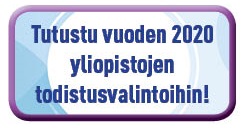 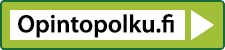 Ei tarvita pitkää valmistautumista
Edelleen toiseksi yleisin väylä
Koulutuksilla valintayhteistyötä enemmän
Valmennuskurssien merkitys vähenee
Mahdollisuus yo-tutkinnossa heikommin pärjänneille
Valintakokeet
Yliopistojen valintakokeet 2020-
Valintakokeet uudistuvat
osin 2019
ja 2020
Valintakoeyhteistyö
Yliopistojen valintakokeet 2020-
Yliopistot kehittävät yhteisiä valintakokeita
Katso valintakoetilanne klikkaamalla logoa
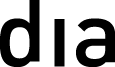 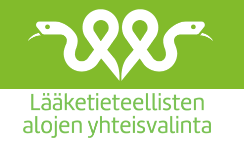 Diplomi-insinööri
UUTTA:
Tasapisteissä kielikoe ratkaisee
Lääketieteelliset alat
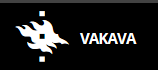 Oikeustiede
Oikeustieteellisen yhteisvalinta
Kasvatusala
Taiteiden ala
Kehitteillä
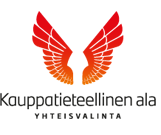 Psykologia
Kauppatieteet
Kehitteillä
Muita reittejä yliopisto-opintoihin
AMK opiskelijavalinta 2020-
Yliopistojen muut
väylät
siirtohaku
opiskeluoikeuden vaihto samalle tai läheiselle alalle
pääaineen tai yliopiston vaihtajille
avoin väylä
avoimen yliopiston tai amk-opintoja riittävästi
ei pääsykokeita
muita polkuja
valtakunnallisissa ja kansainvälisissä tiedekilpailuissa palkitut
ansiokkaita lukiodiplomin suorittajia voidaan palkita
välivuoden viettäjille
täydennysopiskelijoille
uranvaihtajille
 toisen asteen opiskelijoille
vain harvoille mahdollista
taidealoille toivotaan tulevaisuudessa
sivuaineopintojen kautta voi saada opinto-oikeuden
oikeus ja haku vaihtelee yliopistoittain
Väylät amk-opintoihin
AMK opiskelijavalinta 2020-
TODISTUS-VALINTA
VALINTA-KOKEET
säilyy todistusvalinnan rinnalla
2019 käyttöön digitaalinen valtakunnallinen valintakoe 
tavoitteena tasavertaisemmat ja tehokkaammat opiskelijavalinnat
pääväylä amk-opintoihin
valtaosa paikoista varataan ensimmäistä opiskelupaikkaa hakeville
todistusvalintaa ei ole kulttuurialalla eikä tulkin koulutuksessa
AVOIN AMK
ERILLIS-HAKU
voit suorittaa AMK-tutkintoon kuuluvia opintojaksoja, mutta et koko tutkintoa
voit suorittaa lähi-, monimuoto- ja verkko-opintoina
opintoja saat luettua hyväksesi, mikäli pääset ammatti-korkeakouluun
ilmoittaudut koulujen www-sivujen kautta
voit hakea siirtoa toiseen ammattikorkeakouluun samalle tai vastaavalle alalle
suoritettuasi avoimen ammattikorkeakoulun opintoja riittävästi 
vieraskielisiin ylempiin amk-tutkintoihin
Todistusvalinta ylioppilailla 1/2
AMK opiskelijavalinta 2020-
Ylioppilastutkinnosta huomioidaan kaikilta äidinkieli, matematiikka ja vieras/toinen kotimainen kieli:
M
C
B
A
Arvosana
L
E
34
26
18
10
46
41
Äidinkieli
40
35
27
19
46
43
Pitkä
Matematiikka
27
19
13
6
40
35
Lyhyt
34
26
18
10
46
41
Pitkä
Vieras/toinen kotimainen kieli
26
18
12
5
Keskipitkä
38
34
21
15
9
3
Lyhyt
30
27
Todistusvalinta ylioppilailla 2/2
AMK opiskelijavalinta 2020-
Ylioppilastutkinnosta huomioidaan lisäksi kaksi parasta pisteitä tuottavaa ainetta (reaaliaineet/vieras kieli)
M
C
B
A
Arvosana
L
E
21
15
9
3
30
27
Reaalikoe tai vieras kieli (pitkä/lyhyt)
21
15
9
3
30
27
Ylioppilaan enimmäispistemäärä voi olla 198 pistettä
Huomioi amk-opintojen suunnittelussa:
Matematiikan arvosanasta saa aina pisteitä
Kaikki reaalikokeet ovat samanarvoisia
Menestys useassa kielessä voi tuoda lisäpisteitä
Kannattaa kirjoittaa vähintään viisi ainetta
!
Muita sääntöjä ylioppilailla
AMK opiskelijavalinta 2020-
Tasasijasäännöt:

Mikäli viiden aineen yhteispistemäärä on kahdella tai useammalla sama, ratkaistaan paremmuusjärjestys seuraavasti:
Hakutoivejärjestys
Matematiikka
Vieras kieli/toinen kotimainen kieli
Vähimmäispisteet:

Voidaan asettaa vähimmäispisteraja, joka tulee vähintään saada viiden aineen yhteen lasketuista pisteistä tullakseen valituksi
Esim: viiden aineen yhteispistemäärän oltava 45 pistettä
Esim: pitkästä matematiikasta oltava C
Kynnysehdot:

Voidaan asettaa tietyn aineen ja/tai arvosanan kohdalle vaatimus, joka hakijan tulee täyttää tullakseen valituksi
Esim: pitkästä matematiikasta oltava C tai lyhyestä E
AMK opiskelijavalinta 2020-
Todistusvalinta ammatillisen perustutkinnon perusteella
Kaikilta lasketaan kolmen yhteisen tutkinnon osan arvosanojen ja tutkinnon painotetun keskiarvon tuottama yhteispistemäärä:
Yhteiset tutkinnon osat (max. 60 pistettä):
3
-
2
-
-
1
-
Asteikko 1-3
Arvosana-asteikko:
2
5
4
-
3
-
1
Asteikko 1-5
Viestintä- ja vuorovaikutusosaaminen
20
15
13
10
5
2
1
Matemaattis- luonnontieteellinen osaaminen
20
15
13
10
5
2
1
Yhteiskunta- ja työelämäosaaminen
20
15
13
10
5
2
1
Tutkinnon painotettu keskiarvo (max. 90 pistettä):
Ammatillisen perustutkinnon todistusvalinnassa enimmäispistemäärä on 150 pistettä
Ohjeita onnistumiseen
Pohdi omia vahvuuksiasi hyvissä ajoin
Valitse sinua kiinnostavia aineita
menestyt parhaiten sinua kiinnostavissa aineissa
kiinnostus lisää opiskeluintoa ja johtaa  positiiviseen menestyskierteeseen
toteuta unelmaasi
mieti jatko-opintojasi jo lukion alussa
keskustele vahvuuksistasi opon ja tovereiden kanssa 
abi-vuotena et voi enää  juuri vaikuttaa ainevalintoihisi
Seuraa monipuolisesti sanomalehtiä, uutisia, somea
Ylioppilas-kirjoituksia ei ole syytä liikaa jännittää
hyvä yleissivistys auttaa menestykseen
aktiivinen ote opiskelussa parantaa mieleen painamista
kehitä kriittistä pohdiskelua
mahdollisuudet hyväksytyn ja hylätyn kokeen uusimiseen lisääntyvät
korkeakouluopintoihin on muitakin polkuja
luota itseesi